Шахматы
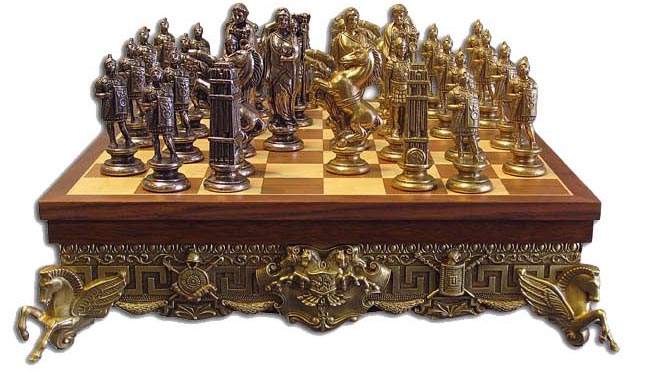 Презентацию выполнил 
Педагог дополнительного образования
Смирнов Максим Владимирович
2022 год
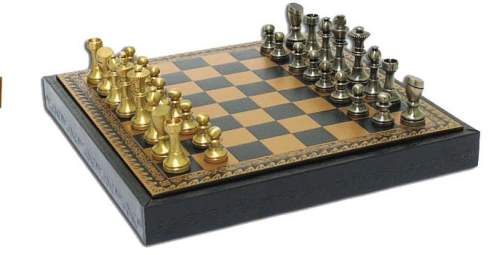 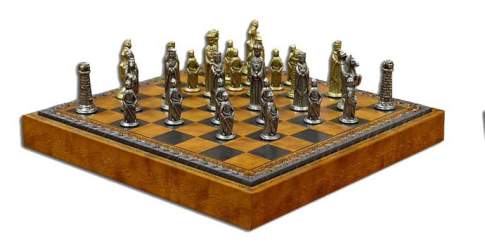 Правила игры
Расстановка фигур
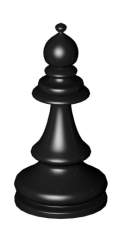 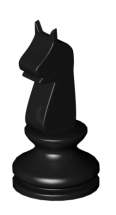 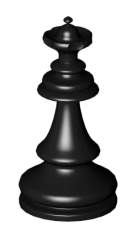 источники
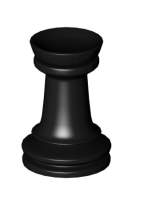 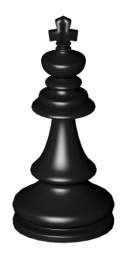 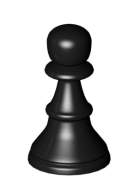 Шахматные фигуры
(кликни по фигуре)
Основные Правила игры
На одном шахматном поле может стоять только одна шахматная фигура.
«Взять» фигуру соперника – значит убрать её с доски, а на её место поставить свою фигуру.
 Тронул – ходи.
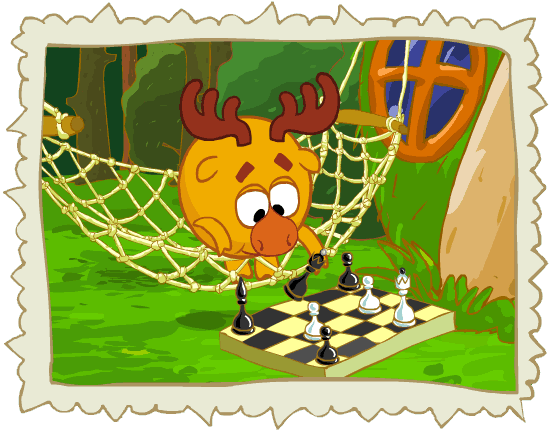 Расстановка фигур
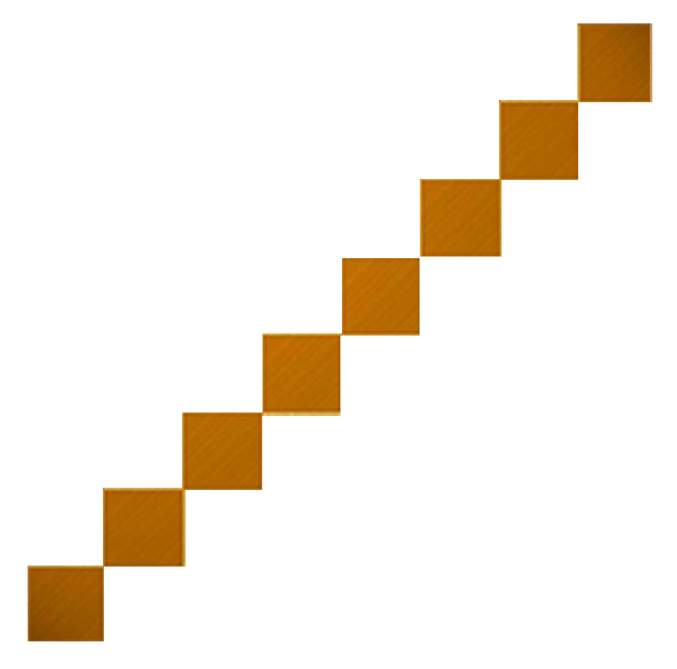 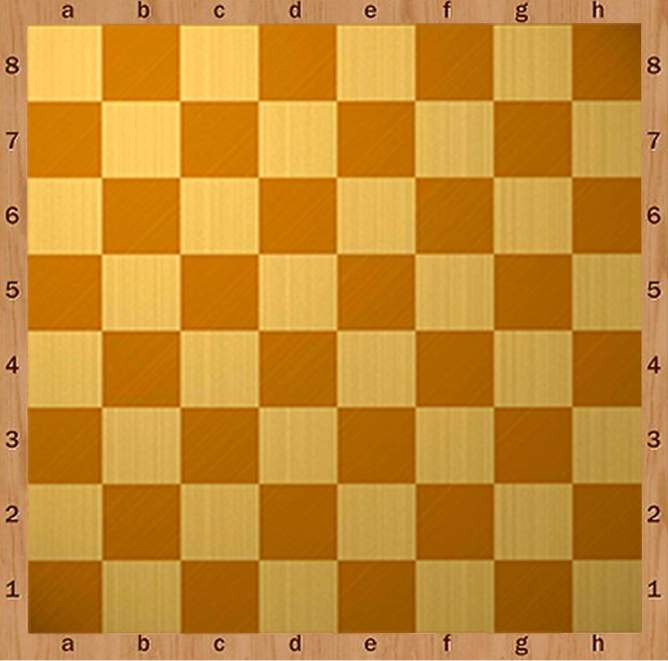 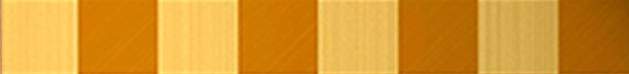 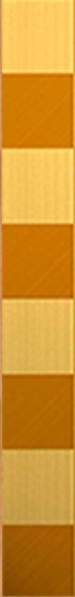 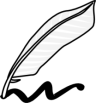 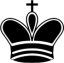 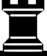 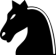 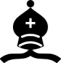 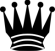 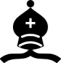 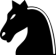 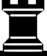 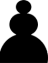 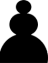 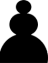 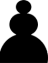 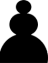 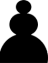 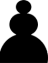 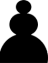 горизонталь
вертикаль
диагональ
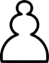 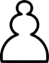 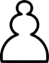 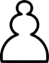 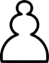 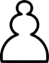 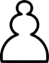 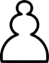 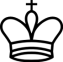 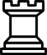 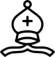 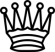 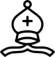 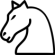 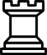 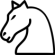 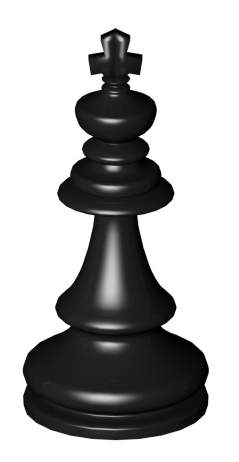 Король
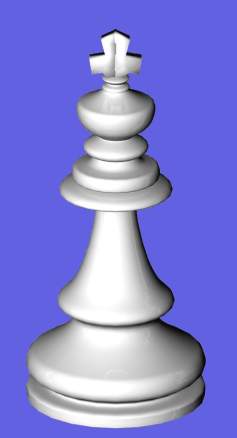 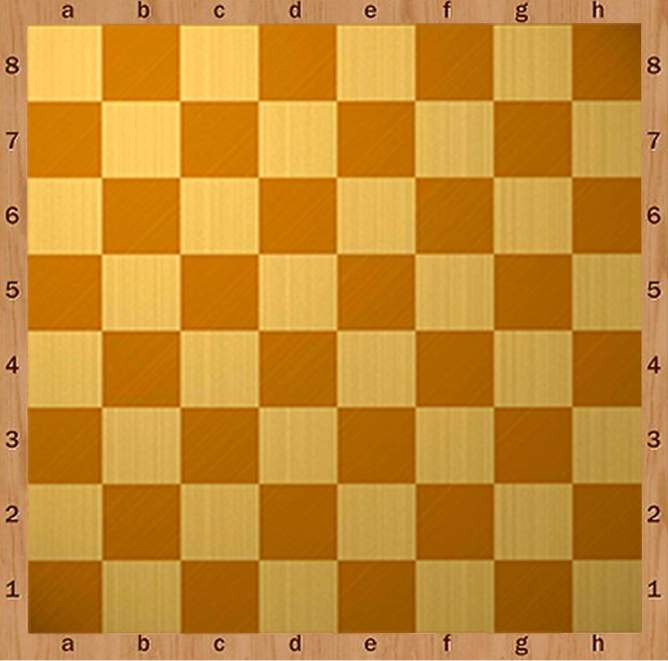 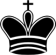 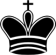 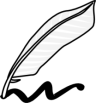 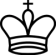 Это самая главная фигура, все остальные фигуры работают на её защиту
ферзь
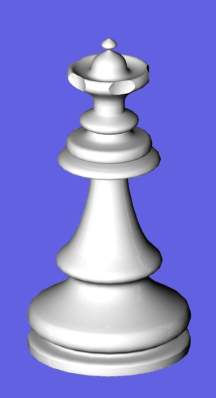 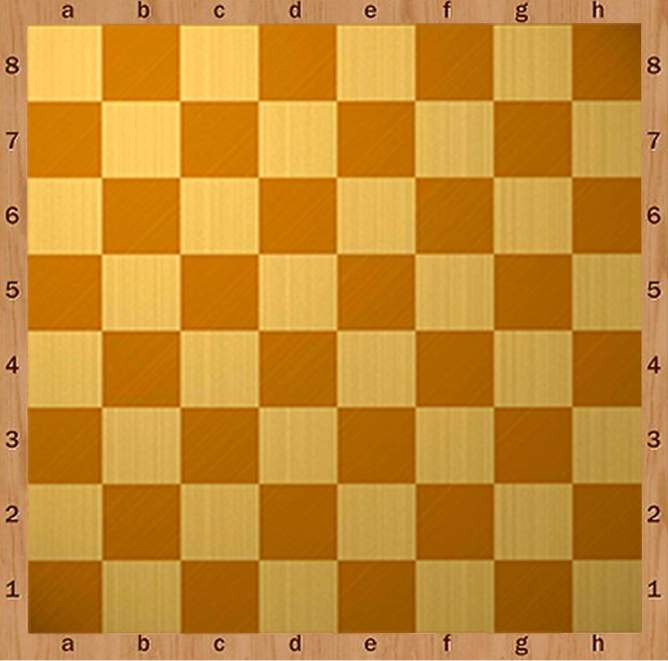 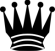 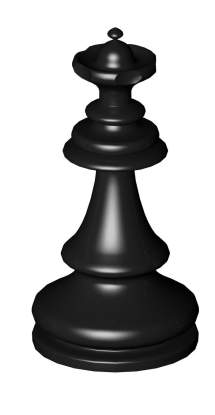 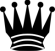 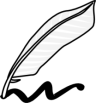 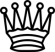 Это самая сильная фигура.
ладья
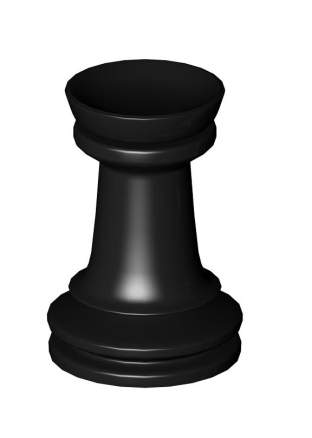 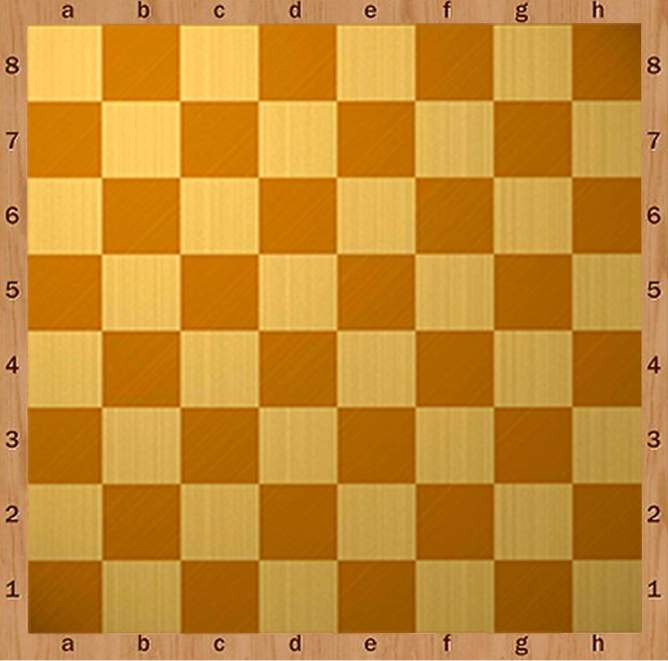 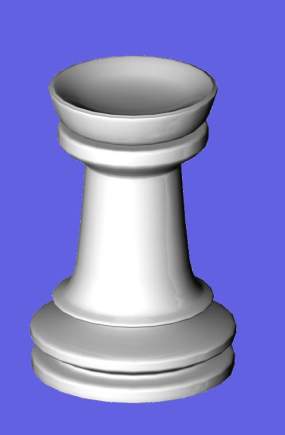 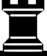 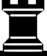 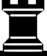 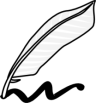 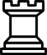 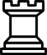 Это самая прямолинейная фигура.
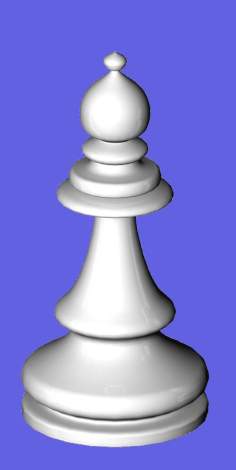 слон
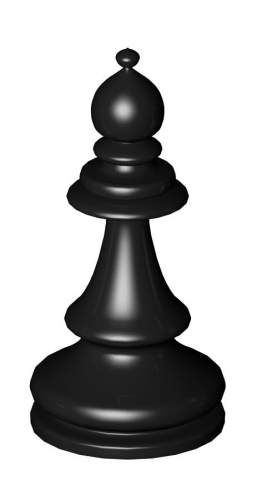 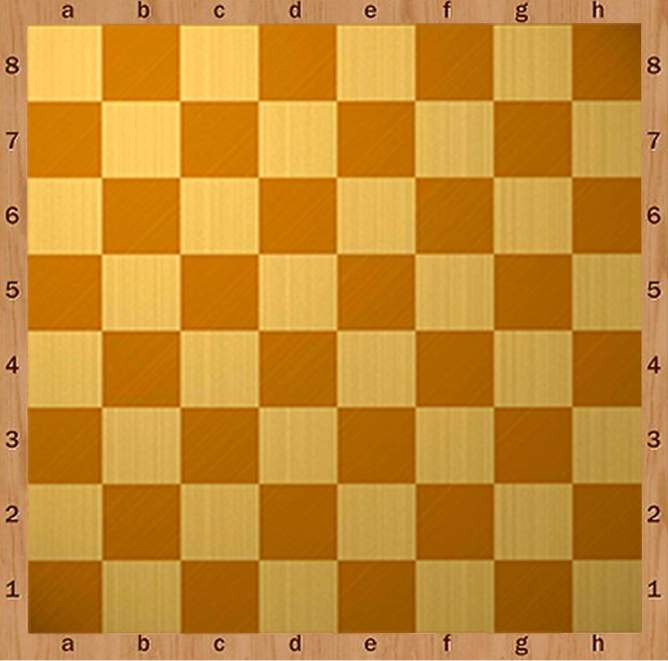 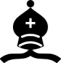 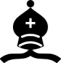 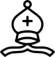 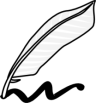 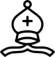 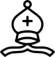 Это самая верная одному цвету фигура.
конь
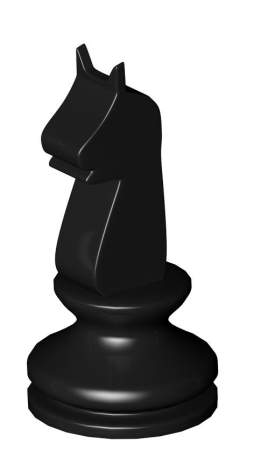 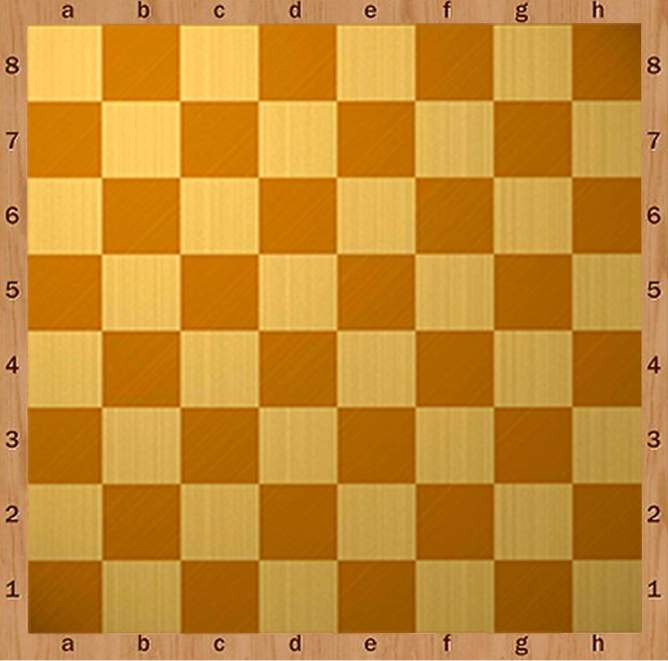 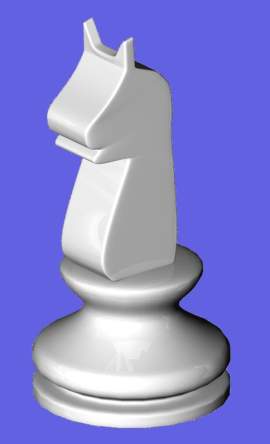 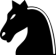 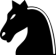 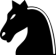 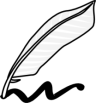 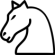 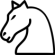 Это самая прыгучая фигура.
пешка
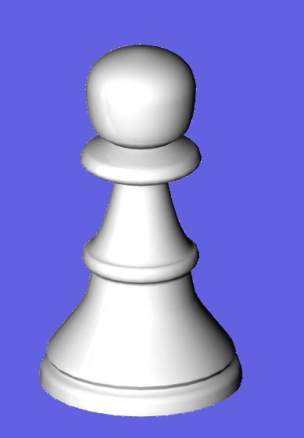 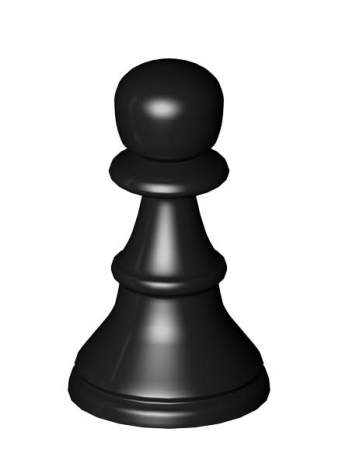 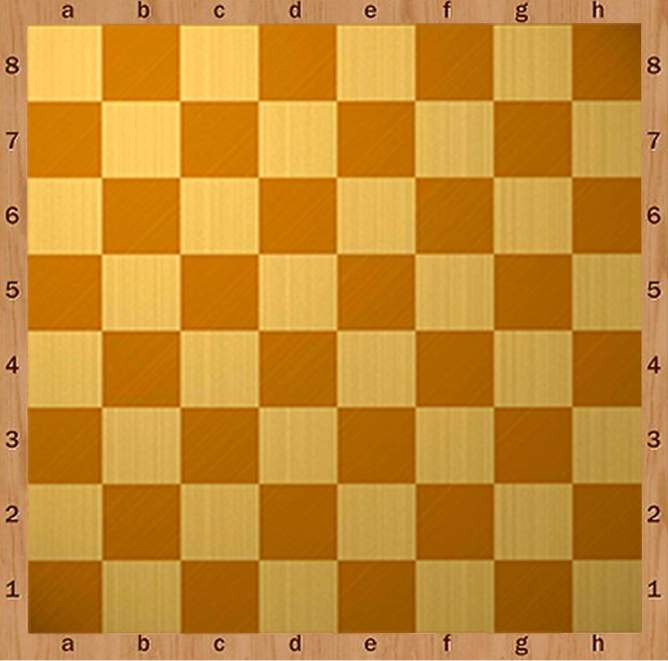 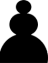 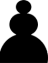 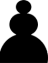 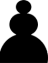 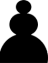 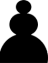 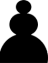 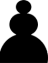 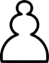 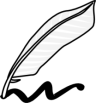 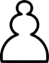 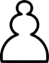 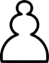 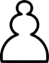 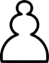 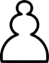 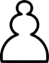 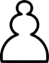 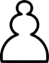 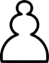 Это самая целеустремлённая фигура.
Впиши «адреса» шахматных фигур
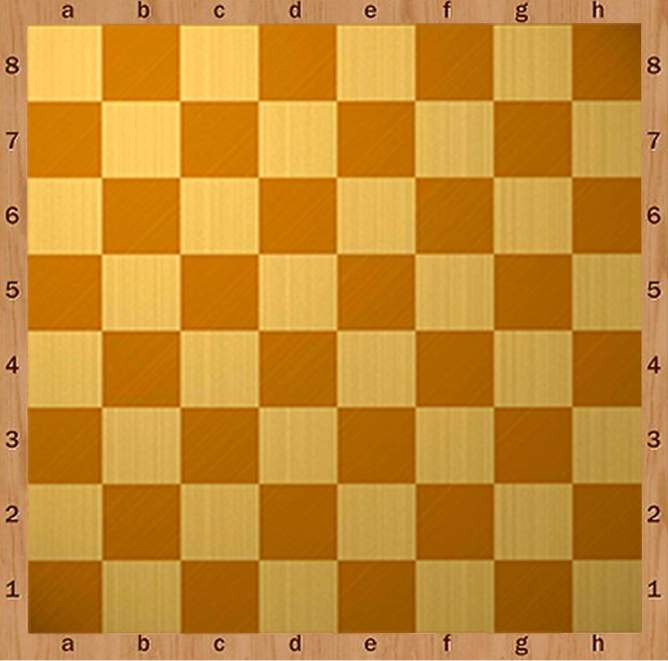 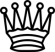 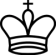 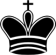 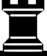 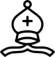 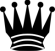 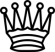 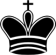 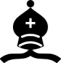 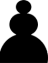 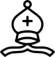 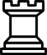 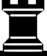 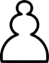 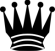 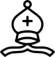 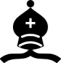 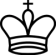 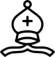 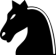 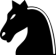 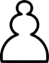 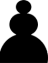 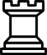 Ход конём
При помощи мнемонического стихотворения нарисуй путь коня, 
проходящего через все шахматные поля только один раз.
Алеет Осень Ценными Дарами,Еще Один Животворящий День.Хлеба Червонят Желтыми Шнурами,Хрустальных Вод Философична Сень.Два Вечера Цеплявшиеся ШишкиАртист Писал, Бездонна Синева.Дорожный Шлак Целуют Червячишки,Еще Покрыта Флоксами Трава.Дымится Чай Эффектней Шоколада,Фарфоры Чашек Достаются Трем,Блондинке Девушка Дана ОтрадаФоршмак Делить Холодным Острием.Жена, Толкая Хилую Подругу,Желает Сняться Этим Выходным,Ценя Сама Арктическую Вьюгу,Бросает Шар Арбуза Четверым.Цикад Пяток, Едва Чревовещая,Дарует Дрему Фикусам Окна.Хотя Довольны Жаждавшие Чая,Хозяин Шумно Жертвует Вина.Фокстротами Шесть Девушек Пленились,Эстрадных Танцев Фантастичней Па,Едва Ступающий Цыпленок Вылез,А Селезень Блуждающий Пропал.Алеет Тело Бронзовой Осины,Царит Теней Ажурная Длина.Беззвучней, Чем Автомобиля Шины,Болоту Ветер Дарит Семена.Фонарь Восьмью Химерами Сияет,Жук Прилетает, Хлопая, Туда.Желанна Осень, Если ДовершаетЦеннейший Отдых Бодрого Труда.
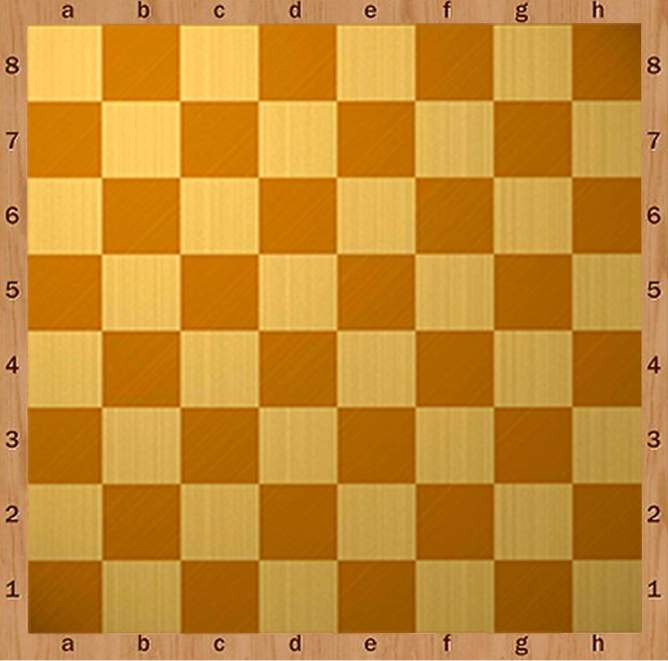 Расставь ферзей
Математик Гаусс доказал, что есть 92 способа расстановки на доске восьми
ферзей, чтобы они не били друг друга . Найди несколько таких расстановок.
При помощи фломастера зарисуй их.
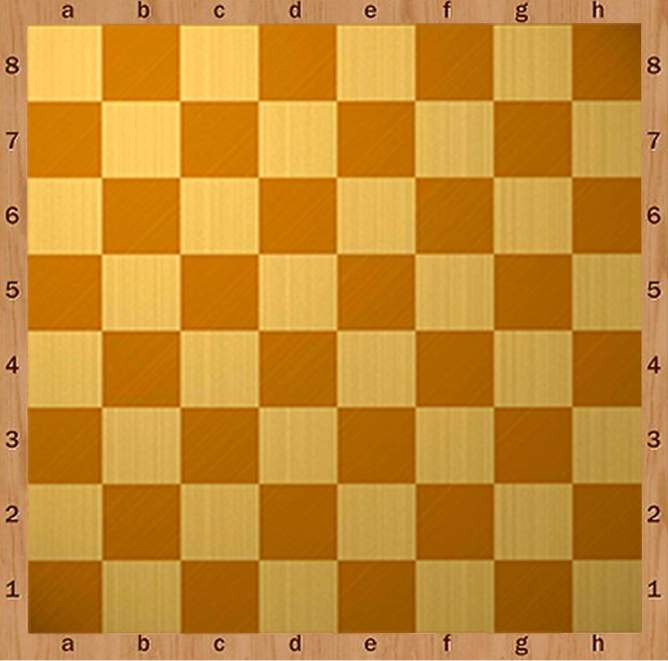 Почему ничья?
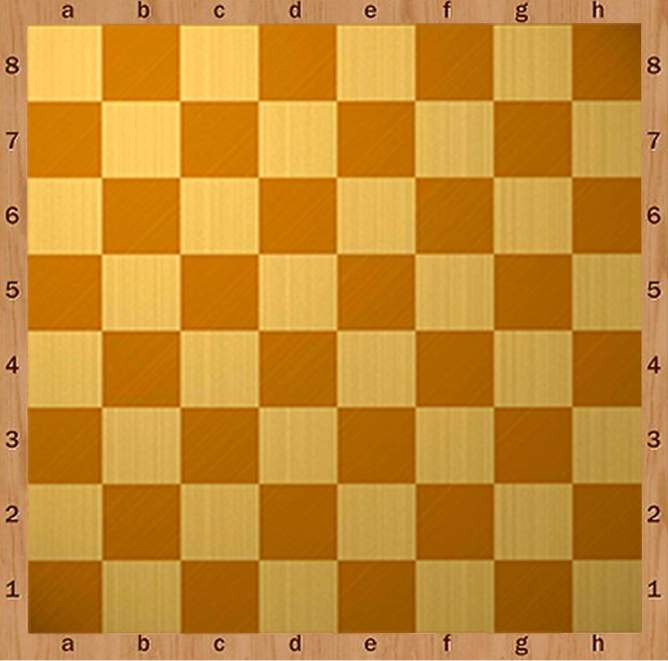 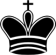 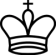 Игра «Съешь клубничку»
Нарисуй путь ладьи до клубнички, минуя грибы
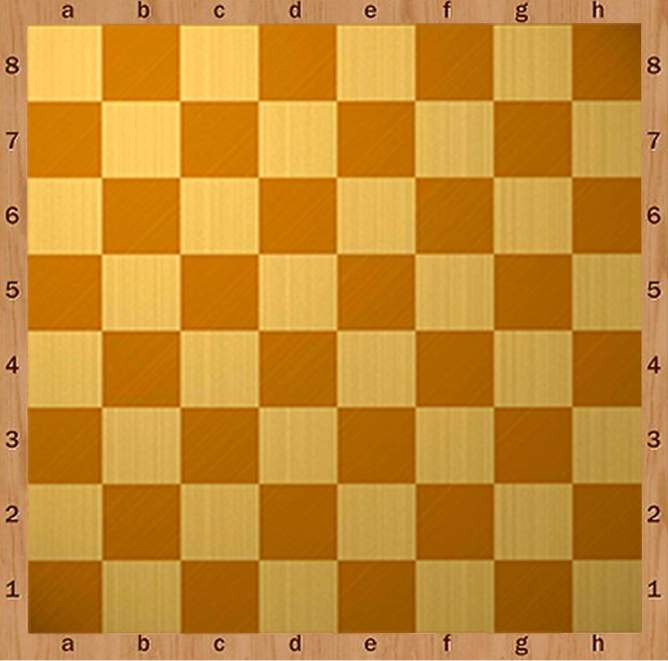 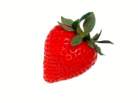 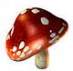 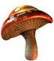 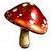 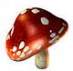 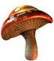 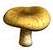 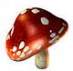 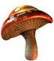 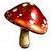 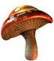 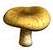 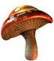 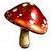 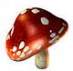 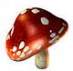 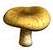 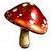 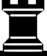 Игра «Съешь клубничку»
Нарисуй путь пешки до клубнички
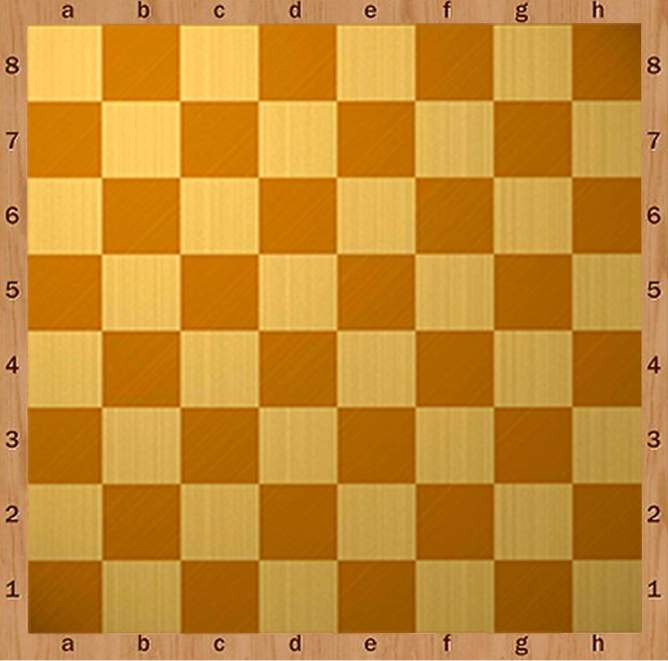 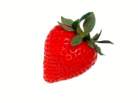 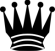 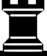 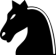 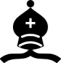 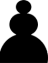 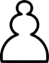 Мат в три хода
Поставь мат чёрному королю в три хода.
Первыми ходят белые.
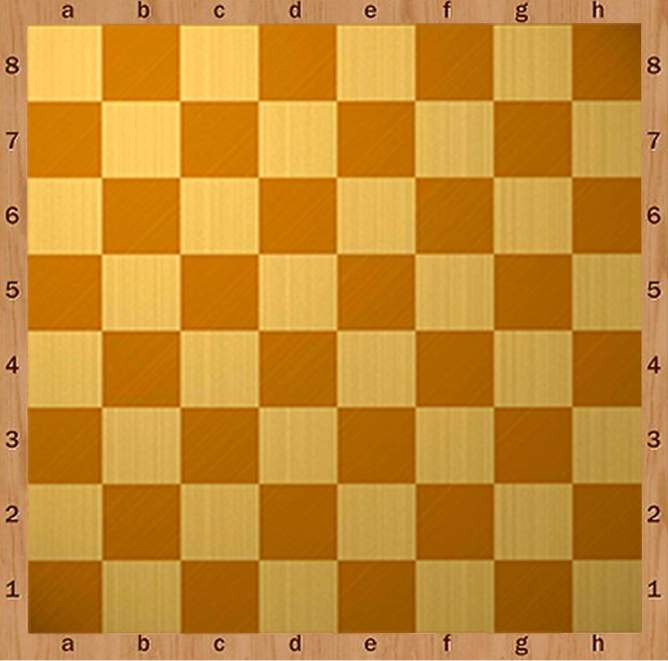 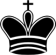 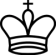 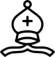 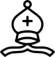 Источники содержания
Абрамов С. П.. Барский В. Л. Шахматы: первый год обучения. Методика проведения занятий. Москва, ООО«Дайв», учебное пособие, 2009г.
 Авербах Ю. Л., Бейлин М. А. ШАХМАТНЫЙ САМОУЧИТЕЛЬ, Москва, Издательство «Советская Россия», 1970г.
Задача о ходе коня http://ru.wikipedia.org/wiki/%C7%E0%E4%E0%F7%E0_%EE_%F5%EE%E4%E5_%EA%EE%ED%FF
Источники изображений
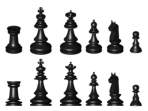 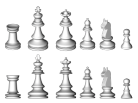 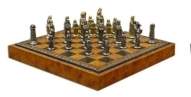 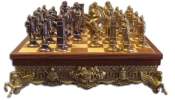 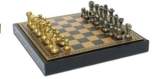 http://rastrovyi-klipart.gstarua.com/rastr-misc/17747-shahmaty-shahmatnye-doski-shahmatnye-figury.html
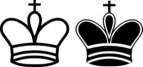 http://www.wordassociations.ru/pictures?hl=ru&id=portablejim-Chess_tile_-_King
http://www.wordassociations.ru/pictures?hl=ru&id=portablejim-Chess_tile_-_Queen
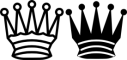 http://www.wordassociations.ru/pictures?hl=ru&id=portablejim-Chess_tile_-_Bishop
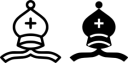 http://www.wordassociations.ru/pictures?hl=ru&id=portablejim-Chess_tile_-_Knight
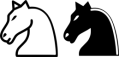 http://www.wordassociations.ru/pictures?hl=ru&id=portablejim-Chess_tile_-_Rook
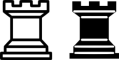 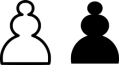 http://www.wordassociations.ru/pictures?hl=ru&id=portablejim-Chess_tile_-_Pawn
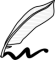 http://www.clker.com/clipart-writing-using-a-feather-and-ink.html
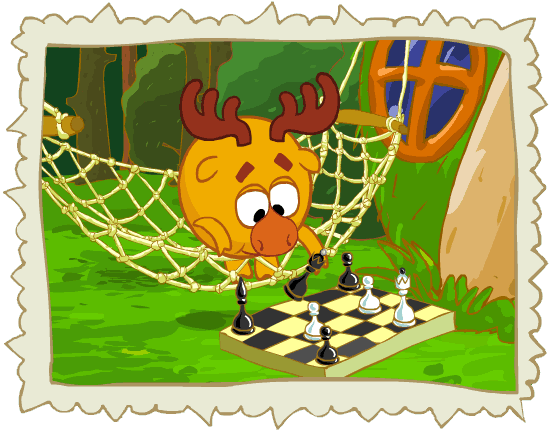 http://8.wayy.ru/photo/otkrytki/pozdravljaju/besplatnye_otkrytki_s_dnem_shakhmat/12-0-122
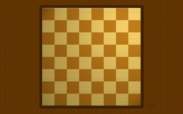 http://hdimg.ru/photo/hd_oboi_zastavki_fon/shakhmatnaja_doska/1-0-5896
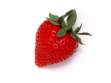 http://berrycook.ru/yagodi/drugie-yagodi/yagodi-krasivie.html
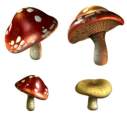 http://omnopol.ru/kliparty-rastrovye/eda-i-napitki-rastr/5450-risunki-gribov-skachat-besplatno-krasivye-kartinki.html